Directorate General for Internal Market, Industry, Entrepreneurship and SMEs
Cluster Internationalisation  EU-US Cluster Cooperation
Christophe Guichard
Team leader Cluster internationalisation

Unit GROW.F2 – Clusters, Social Economy & Entrepreneurship
Cluster Internationalisation Programme for SMEs (COSME, €19M)
Supporting SME access to global value chains through clusters
European Cluster Collaboration Platform
The hub connecting clusters across Europe and beyond.
Over 690 cluster organisations profiled !!!

International cluster matchmaking events in third countries and Europe
6 Events in 2016 with: US, Taiwan, Iran, Mexico, Brazil & EU Cluster conference
5 events in 2017: US, Taiwan, Paris Air Show, Thailand, Greece

European Strategic Cluster Partnerships – Going International (ESCP-4i)
"Clusters Go International" action promoting SME internaliationalistion towards                     3rd countries
15 EU Cluster partnerships implementing joint strategies to go international
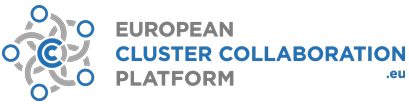 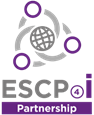 The European Cluster Collaboration Platform -ECCPThe Platform Connecting Cluster Organisations
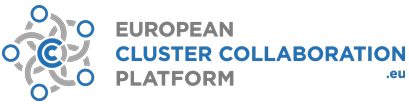 ECCP is a service facility aiming to provide cluster organisations modern tools for the benefit of their SMEs to: 
map and profile cluster organisations across Europe (and beyond) - currently over 690 organisations (incl. 40 non-European organisations)
support networking and search for potential partners
access the latest information on cluster events and development in Europe and third countries
develop collaboration trans-nationally (within Europe) and internationally (beyond Europe) through matchmaking events
Promote EU Cluster partnerships implementing joint internationalisation strategies (ESCP-4i)
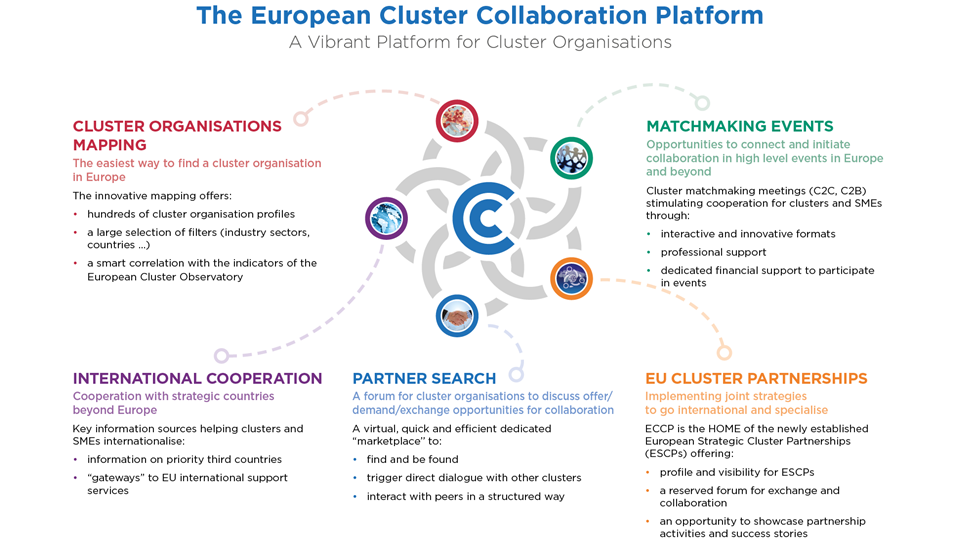 The European Cluster Collaboration Platform -ECCPThe Platform Connecting Cluster Organisations
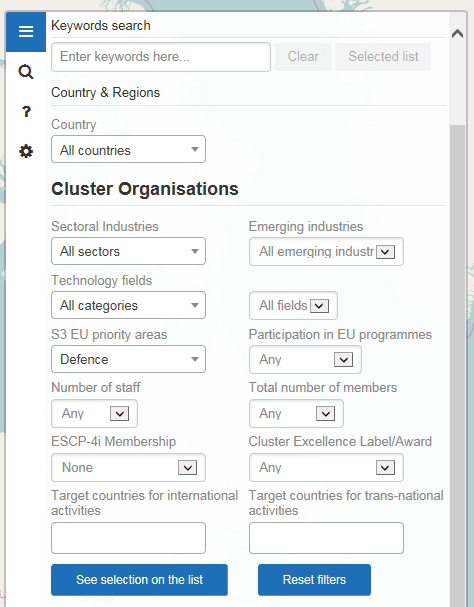 International Cluster Match-making Events (1)
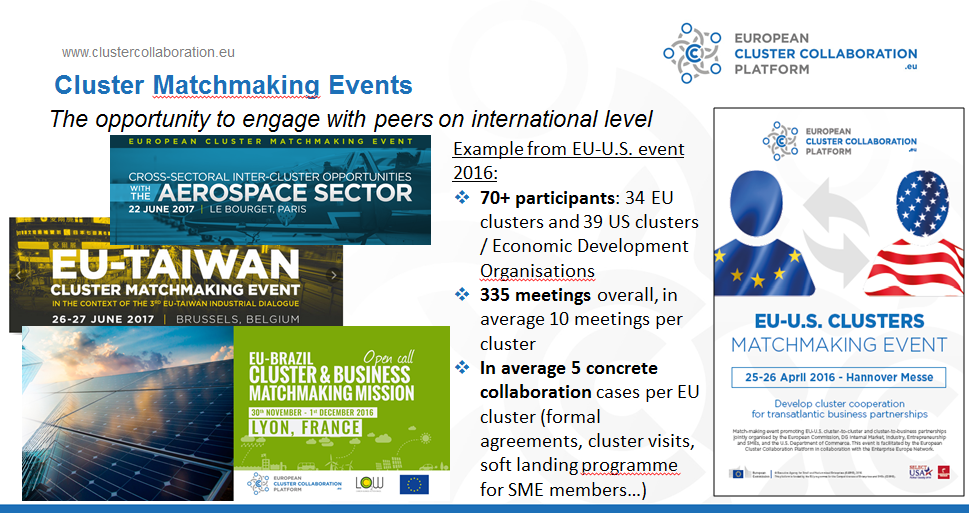 International Cluster Match-making Events (2)
2016
EU-USA Event, Hannover Messe, 25-26 April 2016 
Focus: Advanced manufacturing, industrial automation, environmental technology, etc. 
Participation of over 75 EU and US clusters /EDOs with 250 one-to-one meetings, 121 cooperation cases

Taiwan -EU Event, ICT Fair Computex, Taipei, 30 May-3 June 2016
	Participation of 23 EU clusters  - 120 one-to-one meetings with Taiwanese organisations

Iran – EU event, EU Economic Mission led by Commissioner Bienkowska, 17-19 Oct. 2016
	Focus: automotive and mobility, tourims and sports, textile, biotech and green tech
	Participation of 14 EU clusters and 60 Iran organisations – 7 industrial site visits

Mexico – EU event, Green Expo, 25-27 October 2016 
	Focus: Renewable energy, Energy efficiency, Waste management, Wastewater management 
	Participation of 38 EU clusters and Mexican organisations - in cooperation with the Low Carbon 	Business Action (funded under FPI, EEAS)

EU – Brazil Event, Pollutec, Lyon, 28-30 November 2016
	Participation of 35 EU clusters  and Brazil organisations – Green technologies

EU Cluster Event, Brussels, 30 November 2016 - prior to the European Cluster Conference 2016
	Participation of 115 EU clusters across 21 European countries – 500 one-to-one meetings
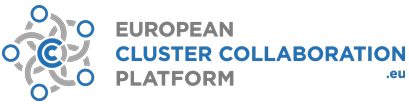 International Cluster Match-making Events (3)
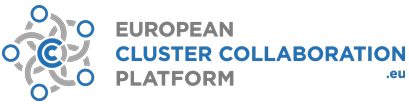 2017
EU Cluster Mission to the USA, 15-19 May 2017
US-EU Cluster Matchmaking Event, TechConnect World Innovation Conference, Washington D.C., 16-17 May 2017
Cluster visits to Boston, Philadelphia and Washington D.C.
Focus: Nanotech, Advanced manufacturing and processing, Advanced materials, Biotech, Energy and sustainability, Electronics and microsystems, etc. 
Participation of 19 EU clusters – 118  one-to-one meetings, 25 cooperation cases initiated

EU – Taiwan Cluster Matchmaking Event, Brussels, 26-27 June 2017 – Participation of 25 European clusters – Focus: Smart industry, Circular economy and 5G

Paris Air Show, European Cluster matchmaking Event, 22 June 2017 - Participation of 25 European clusters promoting cross-sectoral cooperation in the aerospace sector

EU – Thailand Cluster Matchmaking Event, Bangkok, 5-8 September 2017 – Healthcare and medical technologies – in cooperation with the EU Gateways and Business Avenues programme of FPI, EEAS
'Clusters Go International' action
0
Promoting cluster cooperation for industrial leadership in global markets 
through 
European Strategic Cluster Partnerships for Going International (ESCP-4i)
1-3
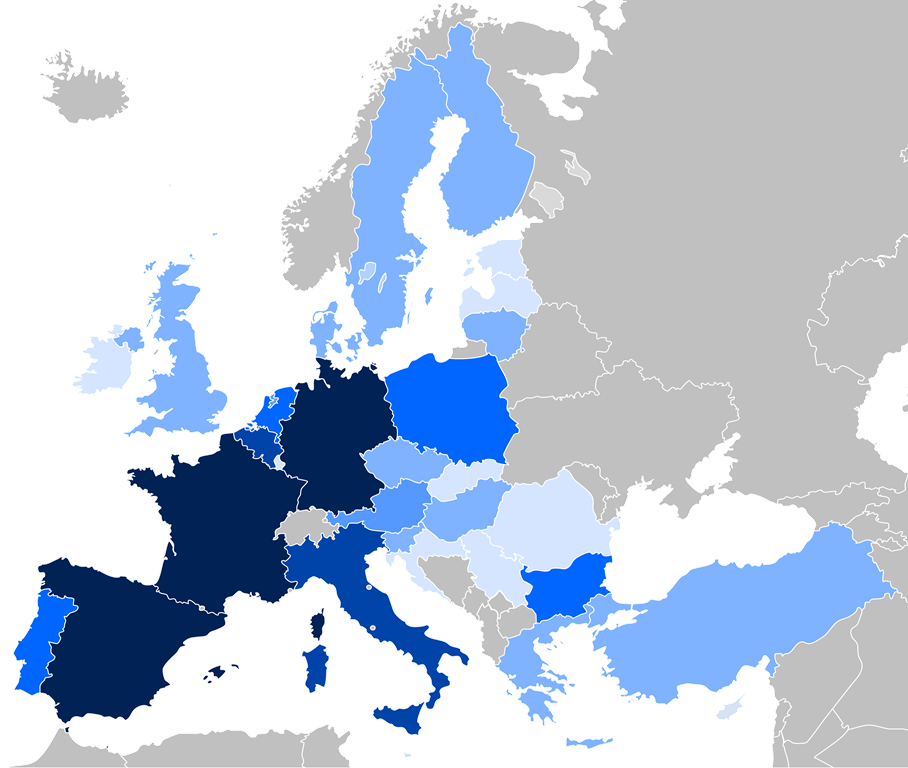 Nb of partners involved per country in this action
2 "Cluster Go International" calls for proposals (2014/2015 and 2016)

15 projects  (4.30 mio €) plus	        17 expected new projects (5.79 mio €)

98 cluster organisations (15 projects) representing over 10,000 SMEs

Supporting joint international     strategies and collaboration with                   partners in third countries              for the benefit of SMEs
4-6
7-9
10+
'Clusters Go International' action
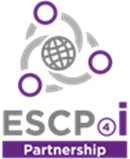 Overall, 15 EU Cluster Partnerships "Go international" (+ 10 non-funded)  
involving:   98 European cluster organisations
             10,000 SMEs across 23 European countries
    6 clusters and 700 SMEs in each partnership in average
Others: Chile, Peru, South Korea, Taiwan, ASEAN, North Africa, Gulf/Middle East, India, Australia
List of European Strategic Cluster Partnerships – Going International (ESCP-4i)
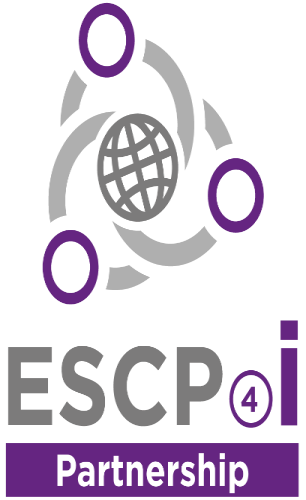 http://www.clustercollaboration.eu/escp-list
EU – US Cluster Cooperation Arrangement
Clusters are being recognised on both sides of the Atlantic as boosters of the economy.A Cooperation Arrangement on Clusters was signed between DG GROW and the US Department of Commerce in April 2015 see at:https://www.clustercollaboration.eu/news/eu-us-cooperation-arrangement-clusters-signed-washington-dc-1The objective is to facilitate transatlantic linkages between EU and US clusters, and help SMEs find strategic partners.
ECCP page on USA cluster landscape
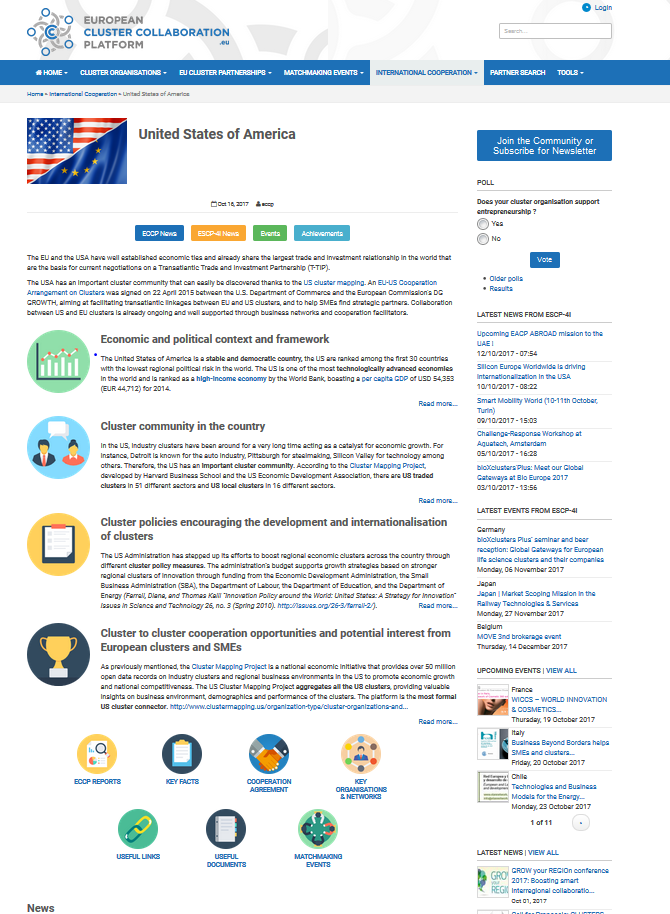 EU – US Cluster Cooperation Activities (1)
Past activities (2015-2016)
Cluster & Business Matchmaking event, at Milan Expo 2015 EU-US Days,  Italy, October 2015 – 19 EU clusters in agro-food and resource efficiency
EU-US Workshop on best practices in cluster mapping and cluster-based economic policies in Boston (at Harvard Business School) and Washington, D.C. in November 2015 - 77 cluster policy-makers, experts and researchers from EU and the US. 
EU-US Cluster Matchmaking Event at Hannover Messe, April 2016, by DG GROW and the U.S. Department of Commerce:
Over 70 EU and US clusters and Economic Development Organisations
140 meetings between EU-US organisations
7 concrete cooperation plans initiated 
High Level Policy Seminar introduced by EU Commissioner Bienkowska, US Deputy Secretary of Commerce and State Secretary of Germany Federal Ministry for Economic Affairs
EU – US Cluster Cooperation Activities (2)
2017 activities
High level EU Cluster Mission to the USA, 15-19 May 2017
Under the initiative of DG GROW and the U.S. Department of Commerce, facilitated by the European Cluster Collaboration Platform (funded under COSME) and the Bilat 4.0 initiative (funded under H2020)

US-EU Cluster Cooperation Seminar and Matchmaking Event, TechConnect World Innovation Conference, Washington D.C., 16-17 May 2017
Cluster visits to Philadelphia and Boston area
Participation of 19 EU cluster organisations from 10 EU MS
Focus: Nanotech, Advanced manufacturing and processing, Advanced materials, Biotech, Energy and sustainability, Electronics and microsystems, etc. 
Planned activities
High level EU-US Cluster Cooperation and Matchmaking event, in Europe (place and date, tbc)
Priority Target Markets by European clusters
87% of European clusters interested to support internationalisation  of their SMEs in third markets
Only 1/3 European clusters initiate cooperation with third markets
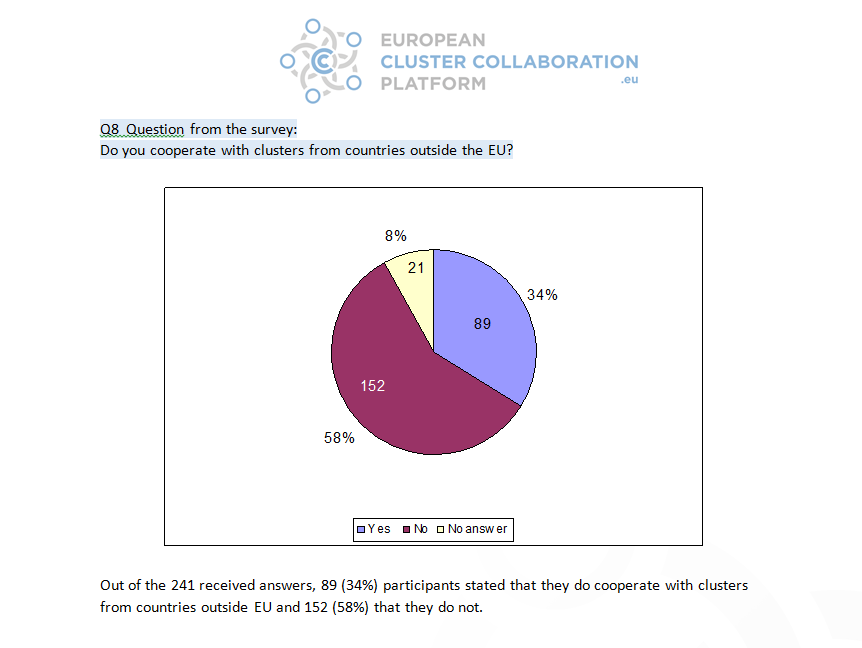 More information
EU Cluster Portal:
http://ec.europa.eu/growth/smes/cluster/

European Cluster Collaboration Platform (ECCP)
http://www.clustercollaboration.eu/

ECCP US page: 
https://www.clustercollaboration.eu/international-cooperation/united-states-america

European Strategic Cluster Partnerships – Going International
http://www.clustercollaboration.eu/eu-cluster-partnerships

Twitter: @Clusters_EU

Thank you for your attention